Chapter 4: 
 Mathematical Expectation
Mean of a Random Variable:
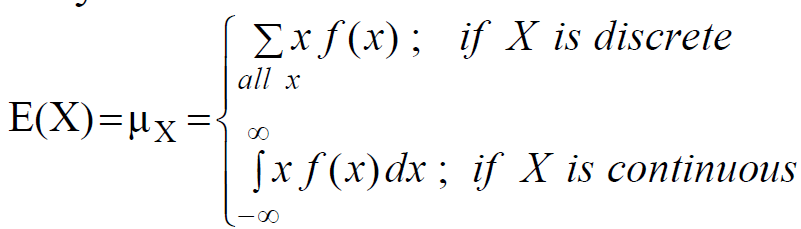 Example:  
A shipment of 8 similar microcomputers to a retail outlet contains 3 that are defective and 5 are non-defective. If a school makes a random purchase of 2 of these computers, find the expected number of defective computers purchased 
Solution: 
Let X = the number of defective computers purchased. we found that the probability distribution of X is:
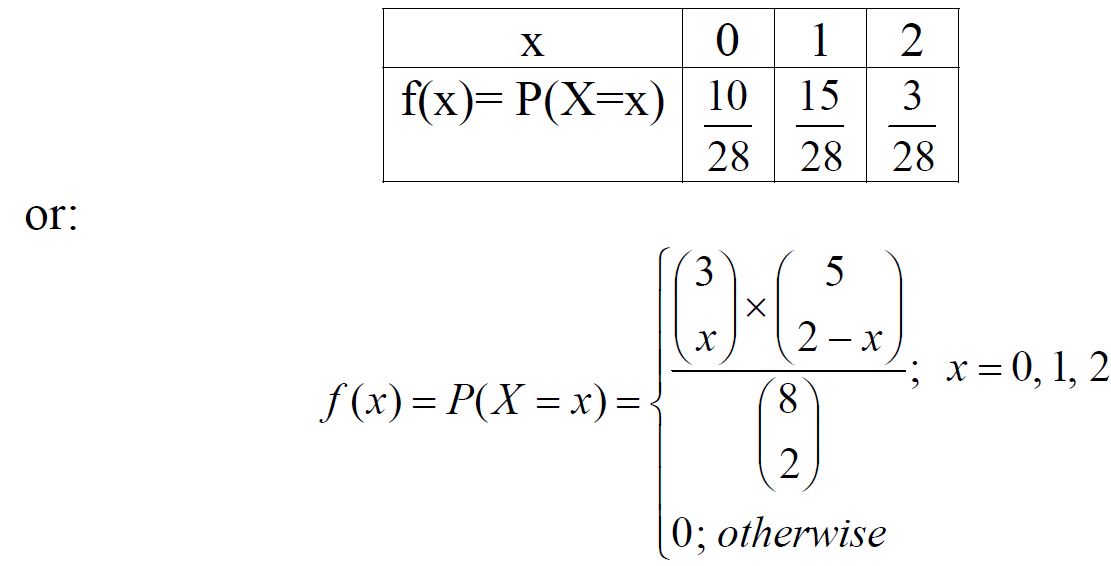 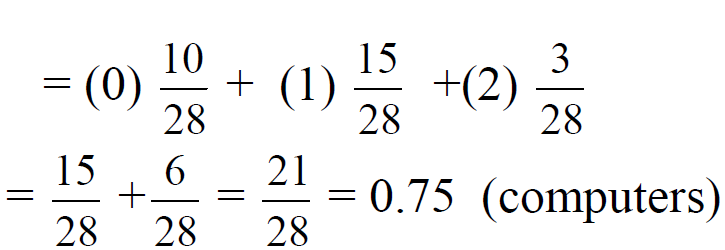 Example:
A box containing 7 components is sampled by a quality inspector; the box contains 4 good components and 3 defective components. A sample of 3 is taken by the inspector. Find the expected value of the number of good components in this sample.
Solution:
Let X represent the number of good components in the sample. The probability distribution of X is
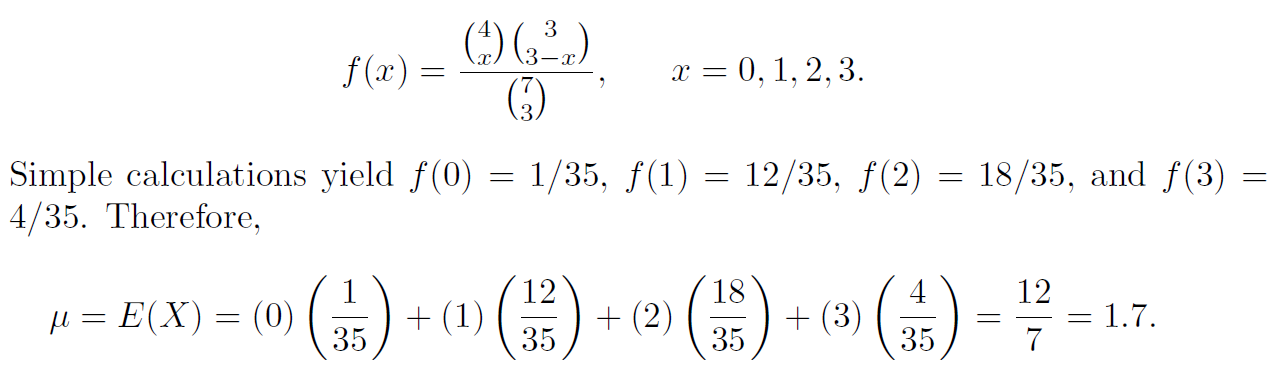 Thus, if a sample of size 3 is selected at random over and over again from a box of 4 good components and 3 defective components, it will contain, on average, 1.7 good components.
Example
Let X be a continuous random variable that represents the life (in hours) of a certain electronic device. The pdf of X is given by:
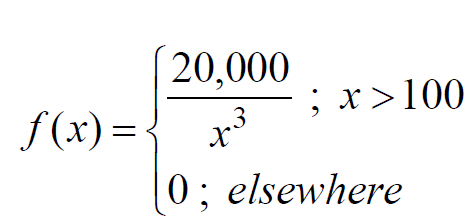 Find the expected life of this type of devices.
Solution:
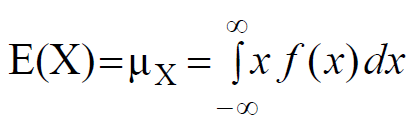 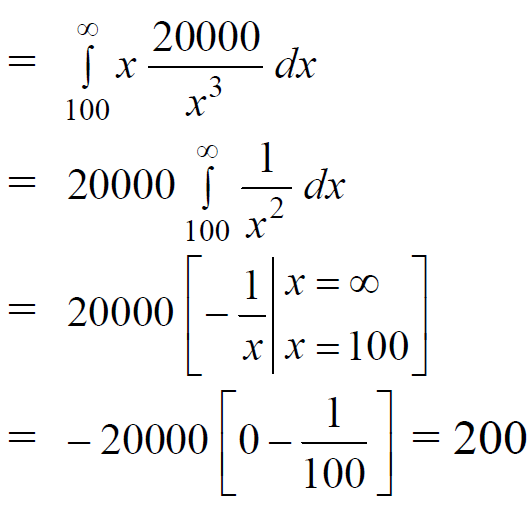 hours
Therefore, we can expect this type of device to last, on average, 200 hours.
Theorem
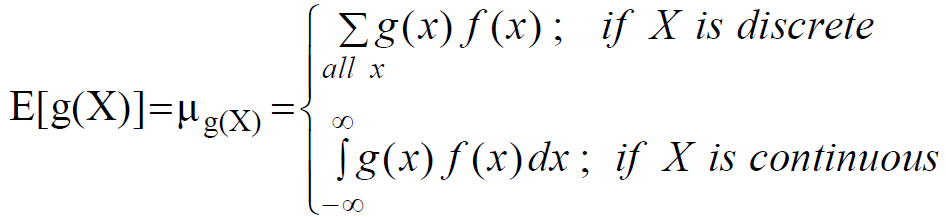 Example:
Let X be a discrete random variable with the following probability distribution
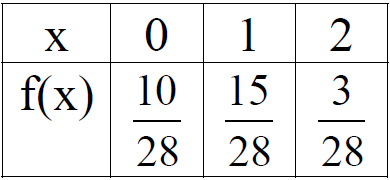 Solution:
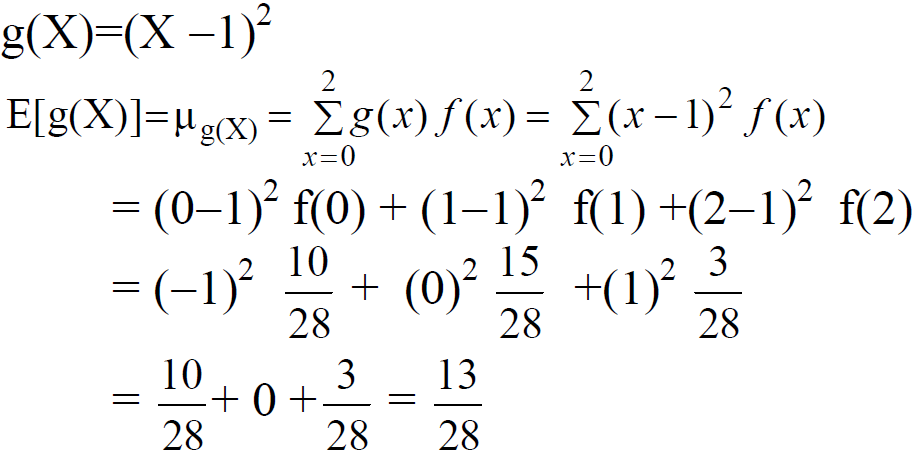 Example:
Suppose that the number of cars X that pass through a car wash between 4:00 P.M. and 5:00 P.M. on any sunny Friday has the following probability distribution:
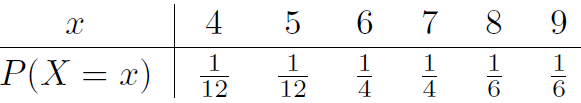 Solution:
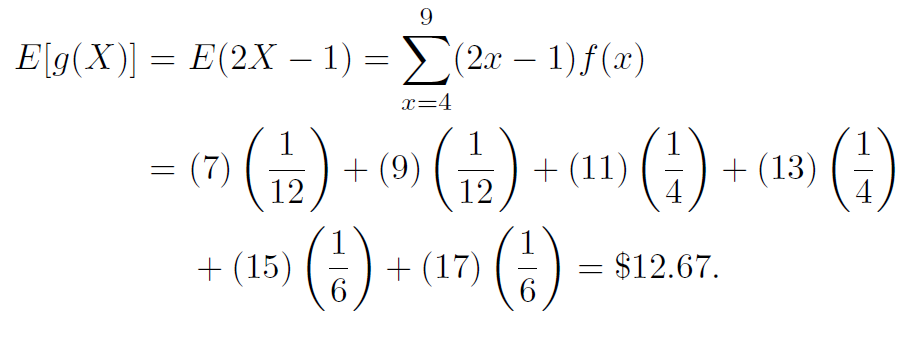 Example
Let X be a continuous random variable that represents the life (in hours) of a certain electronic device. The pdf of X is given by:
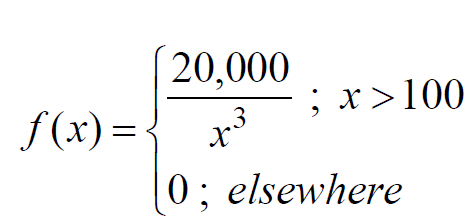 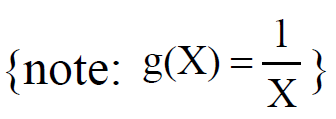 Solution:
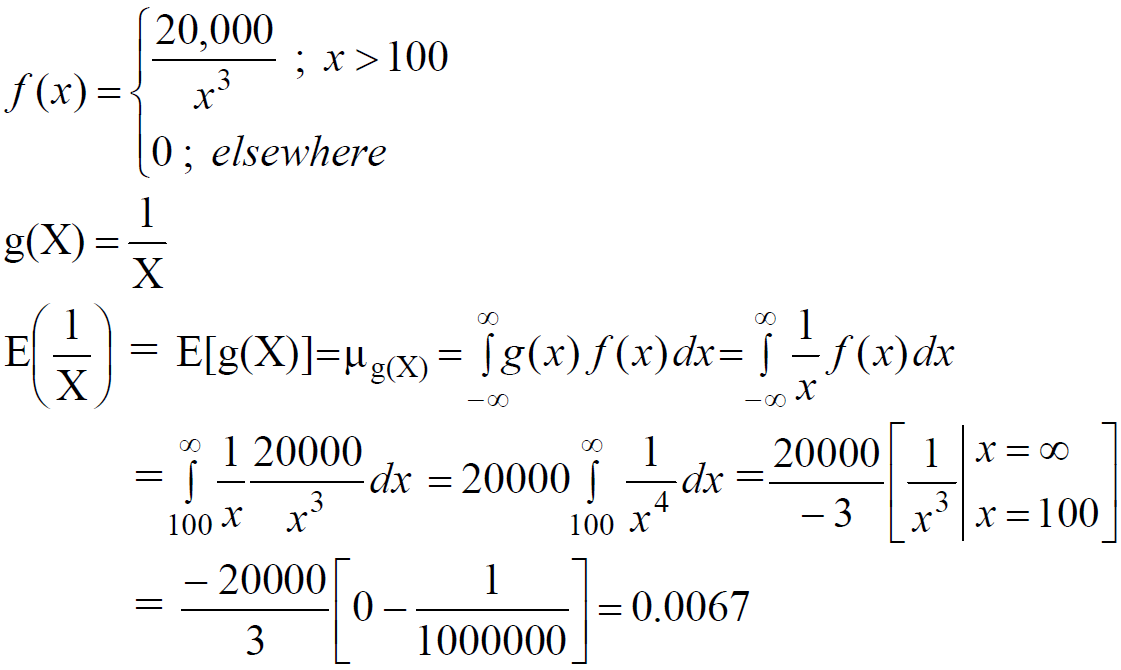 Definition
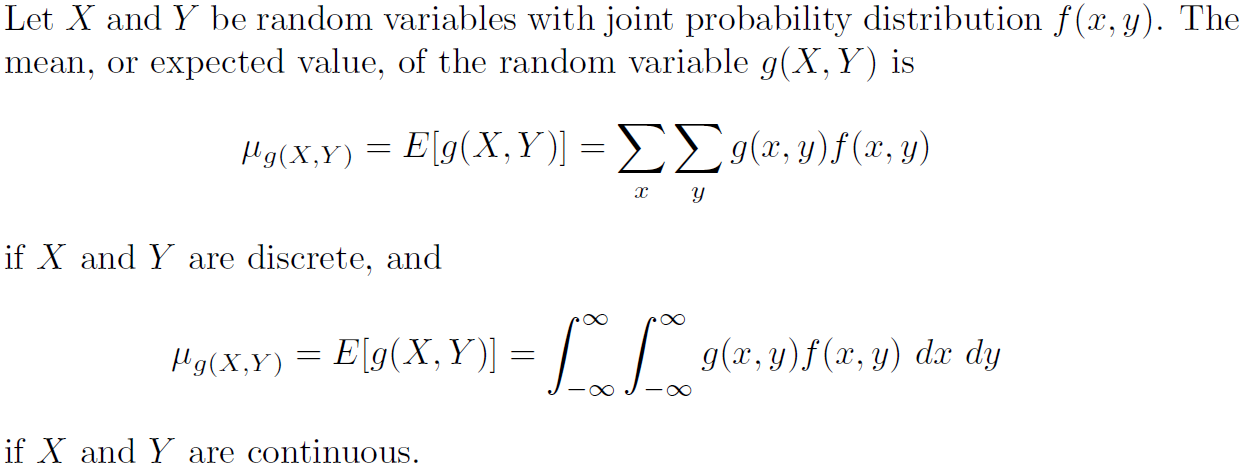 Example
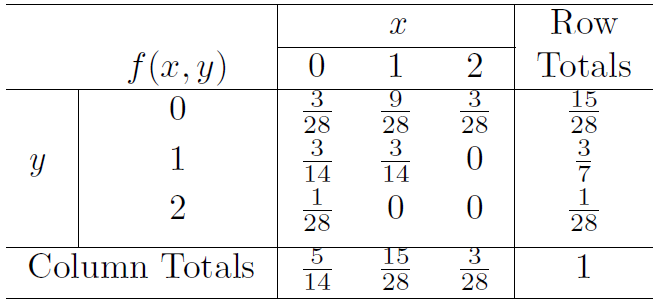 Solution:
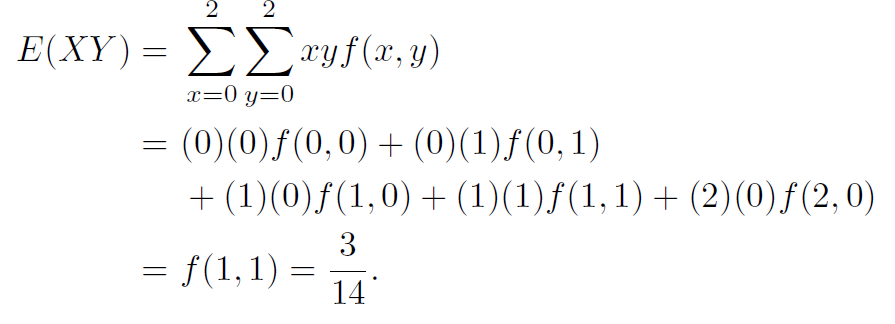 Exercises
4.1 – 4.2 – 4.10 – 4.13  and 4.17 on page 117
Variance (of a Random Variable)
Definition
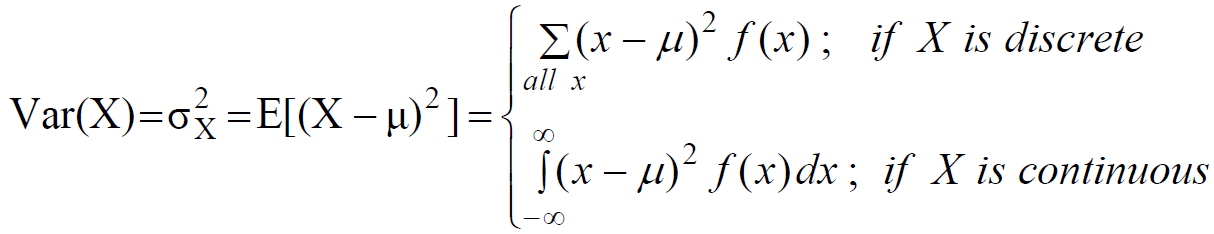 Definition: (standard deviation)
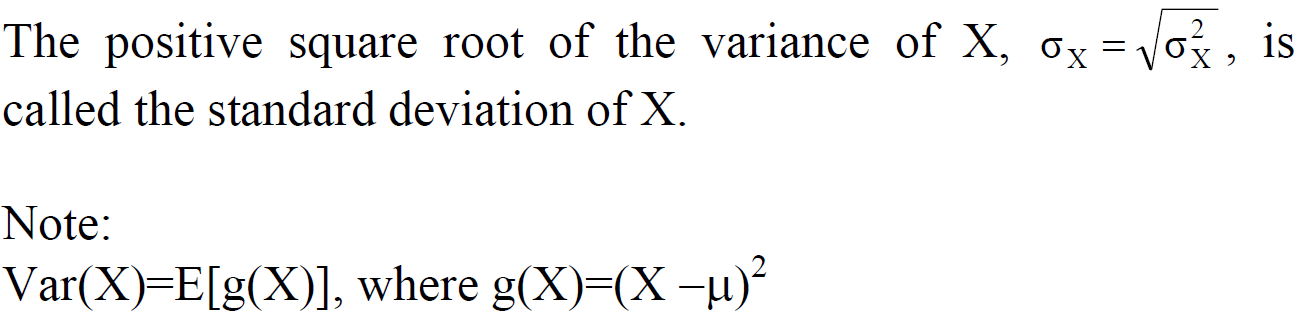 Theorem
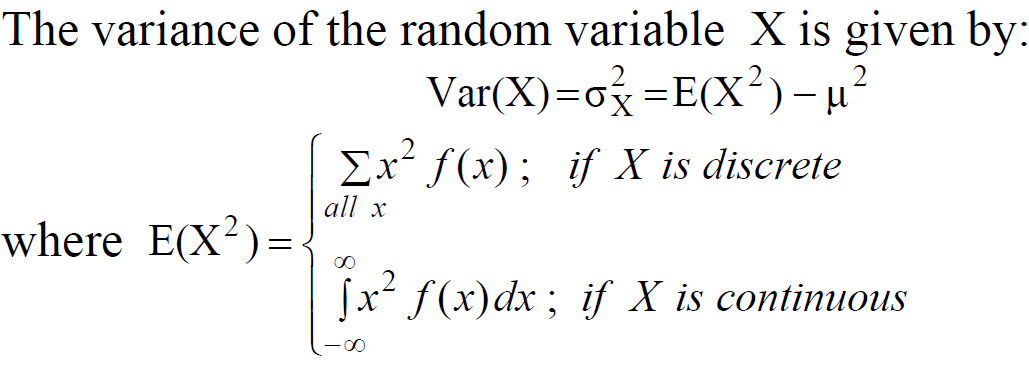 Proof : See page 121
Example
Let X be a discrete random variable with the following probability distribution
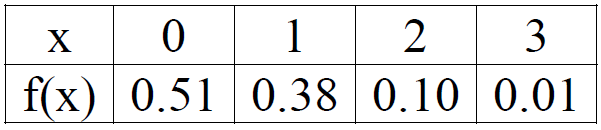 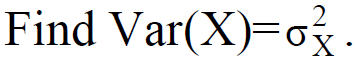 Solution:
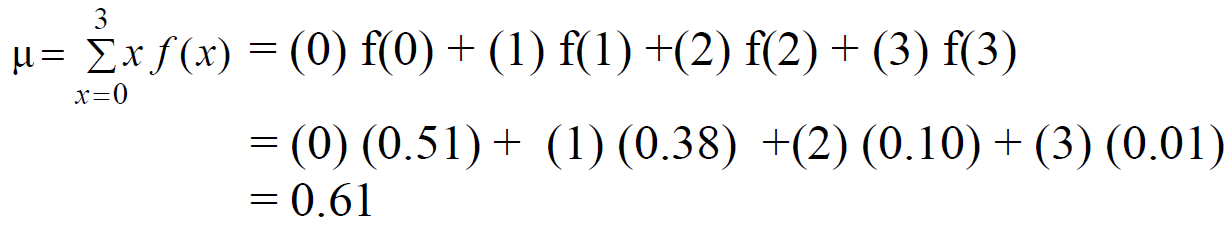 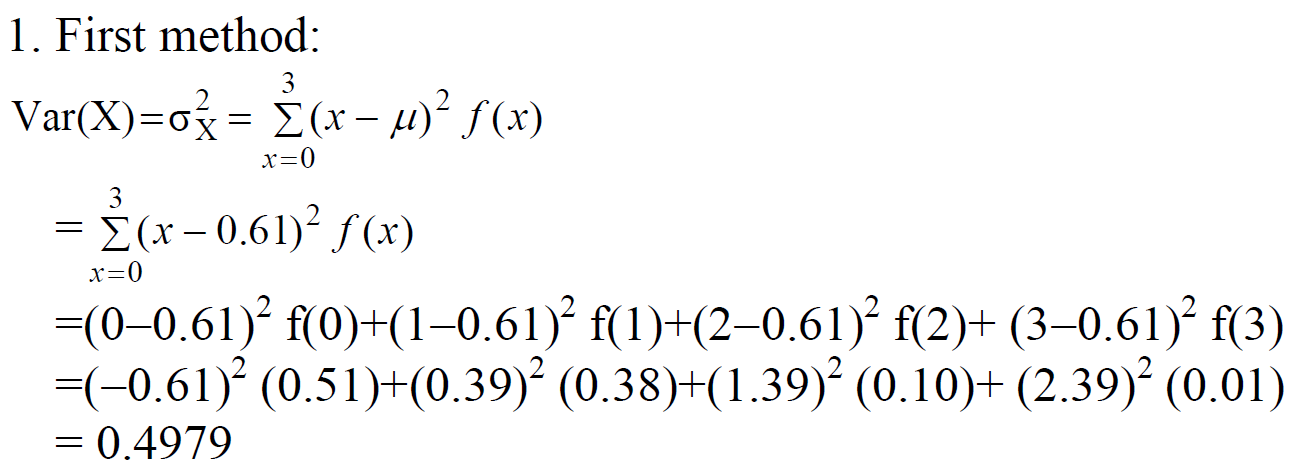 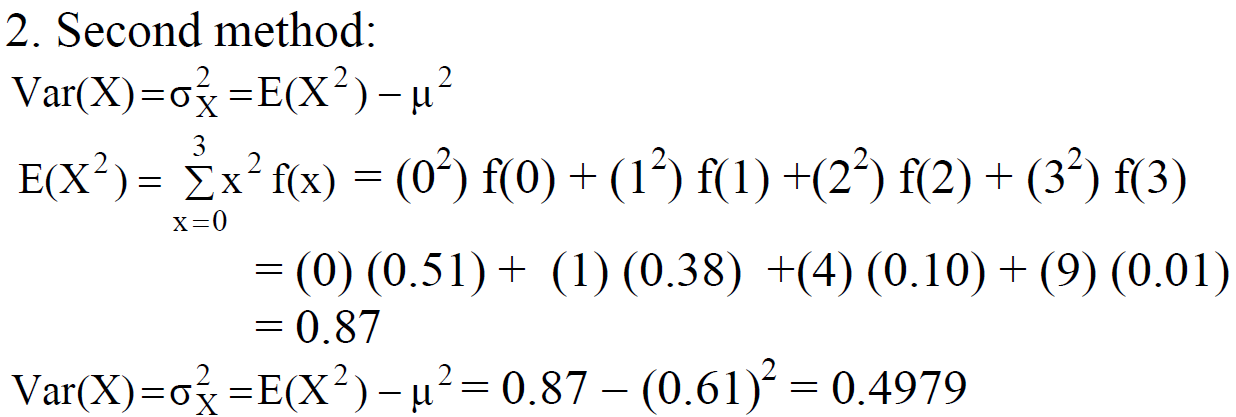 Example
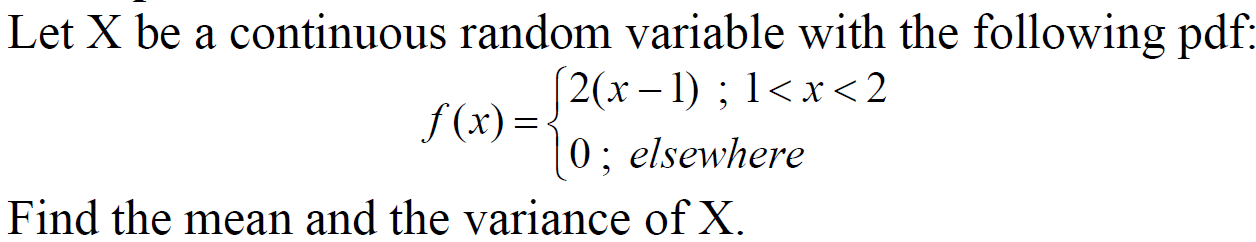 Solution:
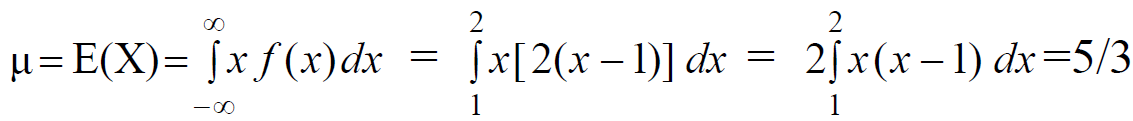 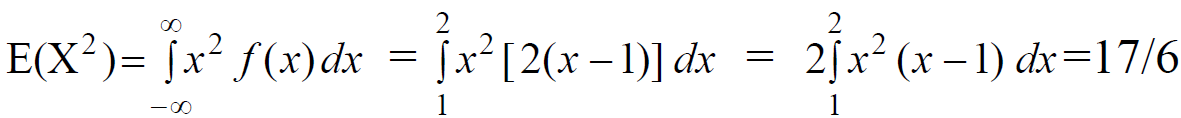 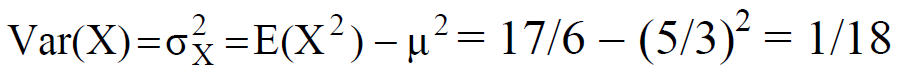 Means and Variances of Linear Combinations of Random Variables
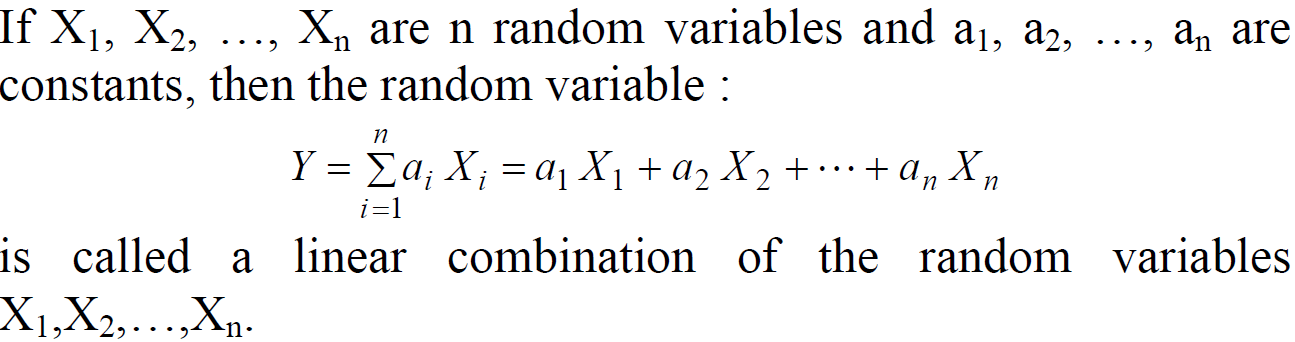 Theorem
Corollary 1: E(b) = b (a=0 in Theorem) 
Corollary 2: E(aX) = a E(X) (b=0 in Theorem)
Example
Let X be a random variable with the following probability density function:
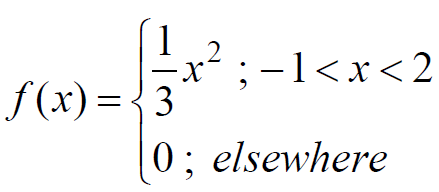 Find E(4X+3).
Solution:
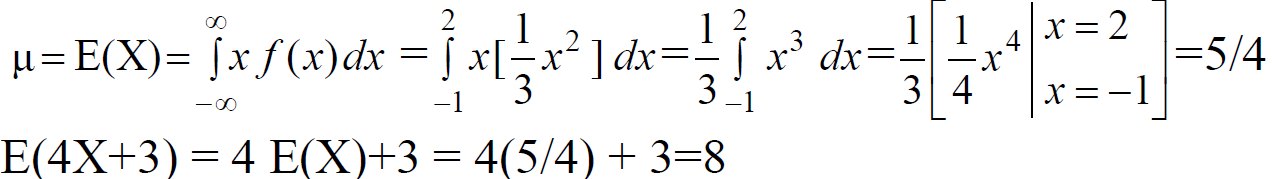 Another solution:
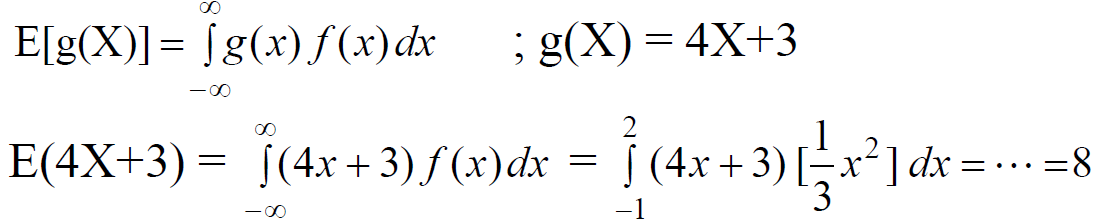 Theorem:
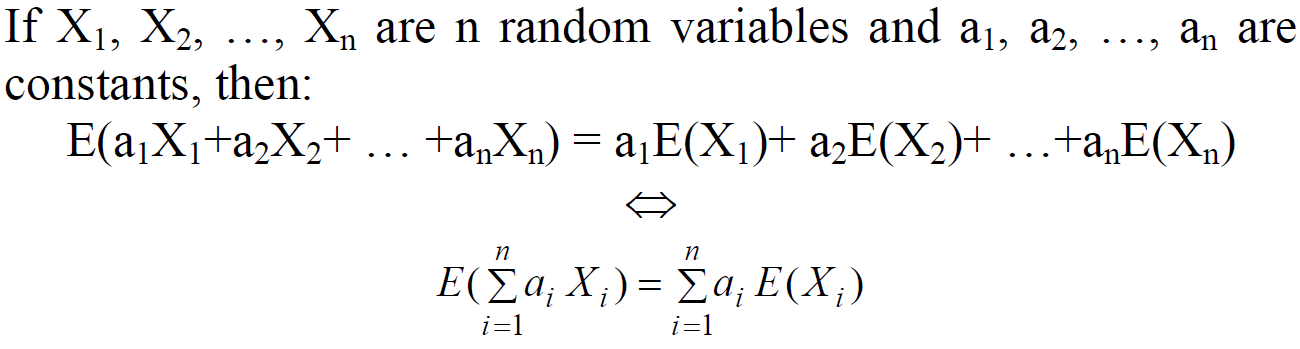 Corollary:
Theorem
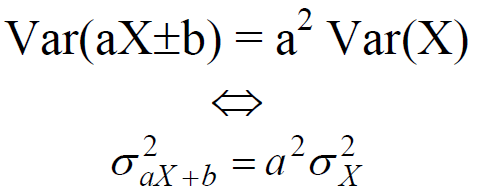 Theorem:
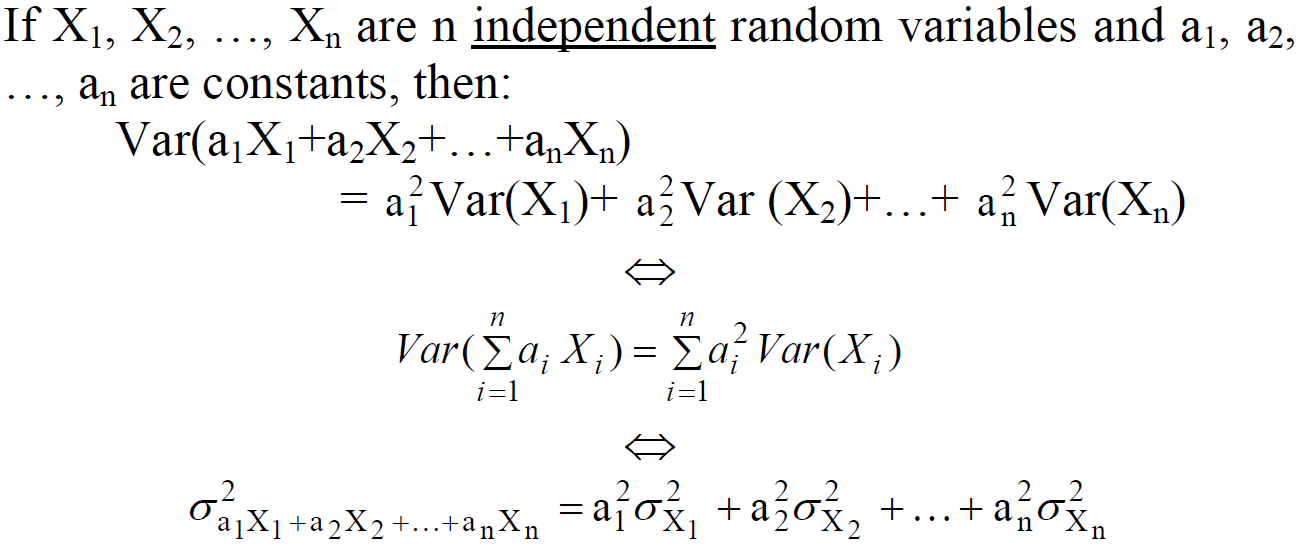 Corollary:
If X, and Y are independent random variables, then: 
• Var(aX+bY) = a2 Var(X) + b2 Var (Y) 
• Var(aX−bY) = a2 Var(X) + b2 Var (Y) 
• Var(X ± Y) = Var(X) + Var (Y)
Example:
Let X, and Y be two independent random variables such that E(X)=2, Var(X)=4, E(Y)=7, and Var(Y)=1. Find: 
1. E(3X+7) and Var(3X+7) 
2. E(5X+2Y−2) and Var(5X+2Y−2).
Solution:
1. E(3X+7) = 3E(X)+7 = 3(2)+7 = 13 
Var(3X+7)= (3)2 Var(X)=(3)2 (4) =36 
2. E(5X+2Y−2)= 5E(X) + 2E(Y) −2= (5)(2) + (2)(7) − 2= 22 
Var(5X+2Y−2)= Var(5X+2Y)= 52 Var(X) + 22 Var(Y) = (25)(4)+(4)(1) = 104
Chebyshev's Theorem
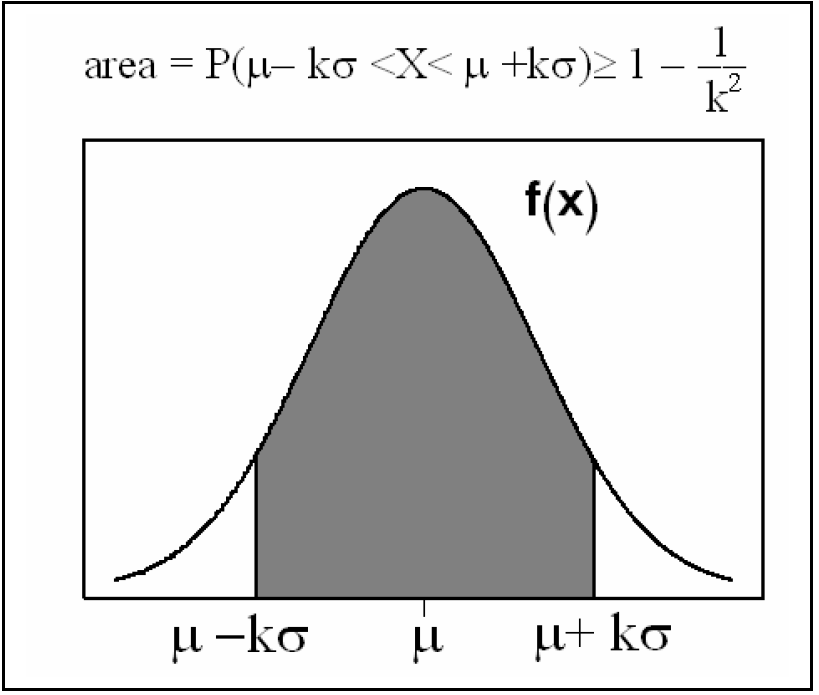 Theorem
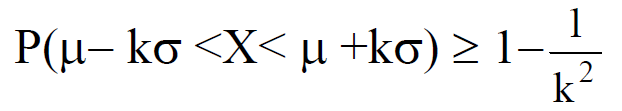 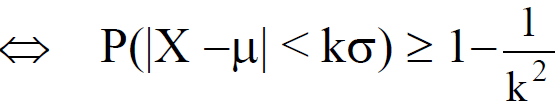 Example
Let X be a random variable having an unknown distribution with mean μ=8 and variance σ2=9 (standard deviation σ=3). Find the following probability: 
(a) P(−4 <X< 20) 
(b) P(|X−8| ≥ 6)
Solution:
(a) P(−4 <X< 20)= ??
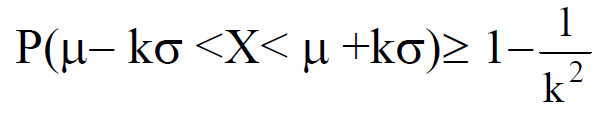 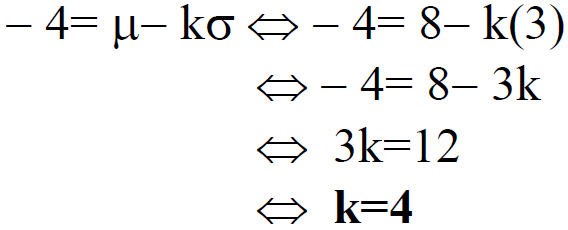 or
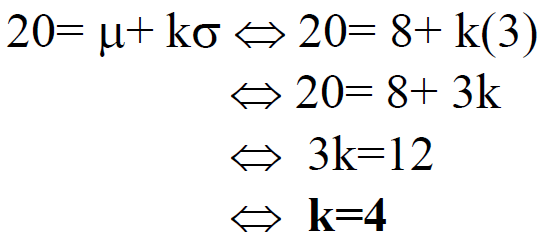 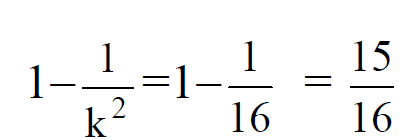 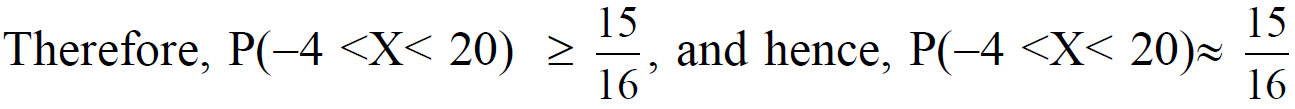 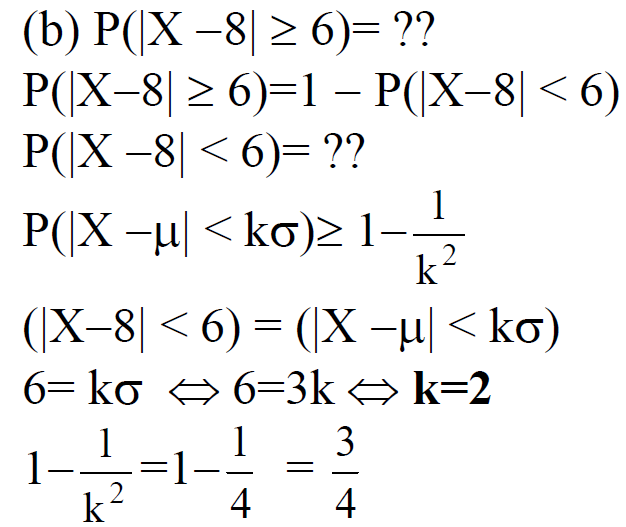 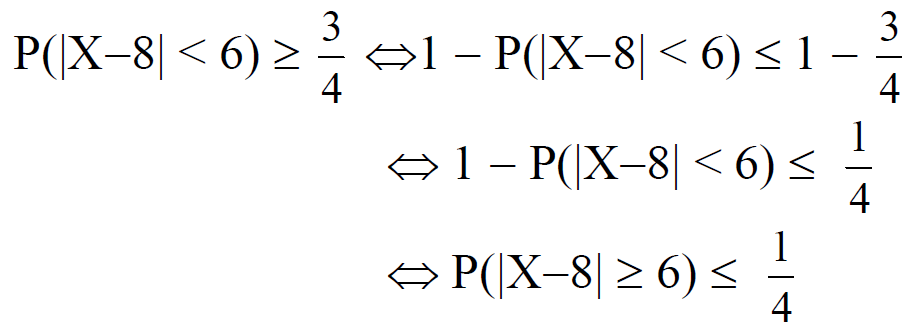 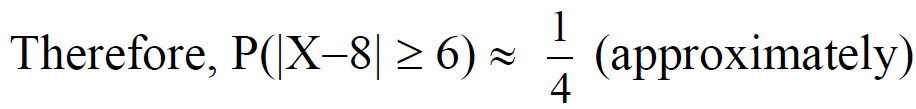 Another solution for part (b):
P(|X−8| < 6) = P(−6 <X−8 < 6) 
= P(−6 +8<X < 6+8) 
= P(2<X < 14) 
(2<X <14) = (μ− kσ <X< μ +kσ) 
2= μ− kσ ⇔ 2= 8− k(3) ⇔ 2= 8− 3k ⇔ 3k=6 ⇔ k=2
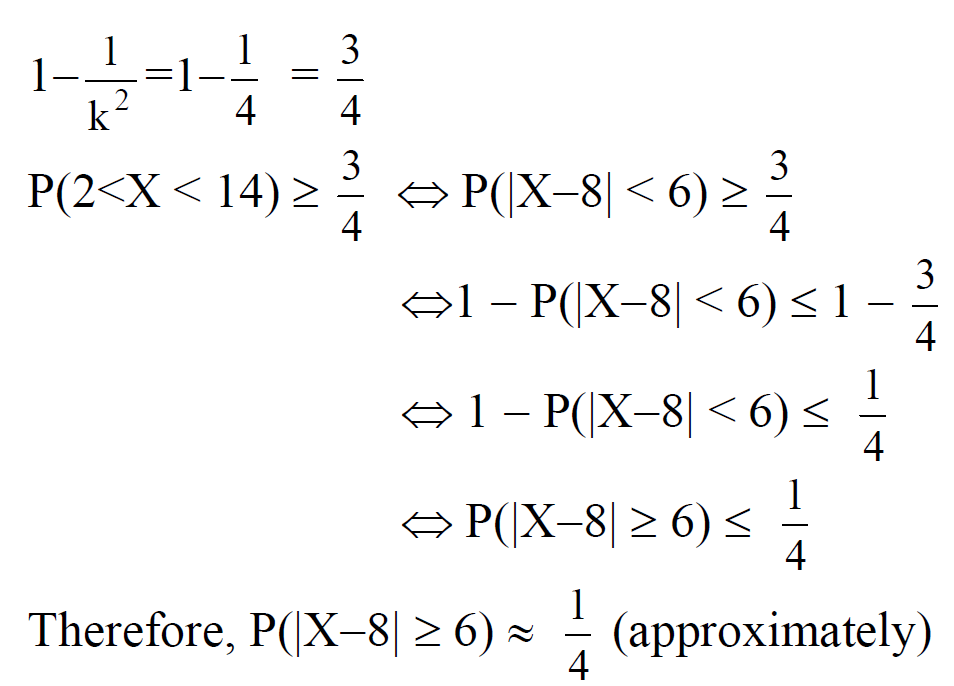 Definition:
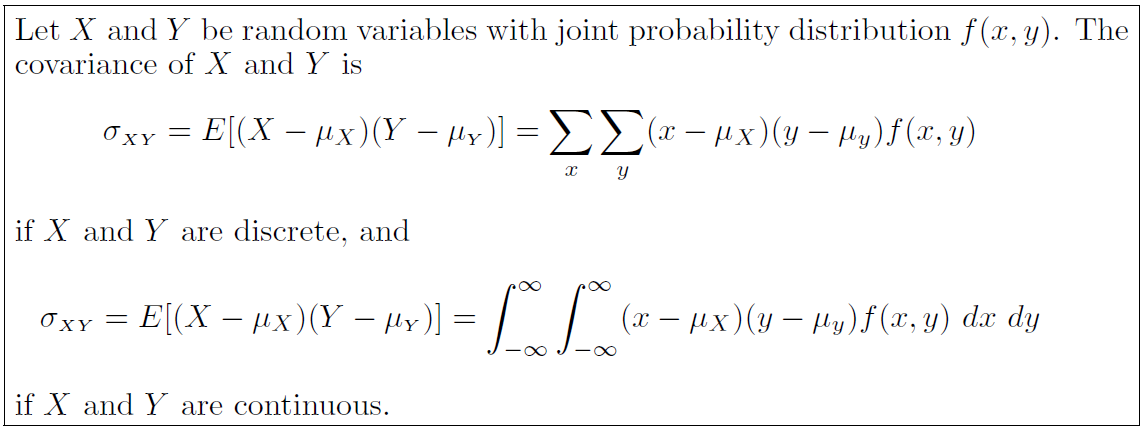 Theorem:
Proof: See page 124
Definition
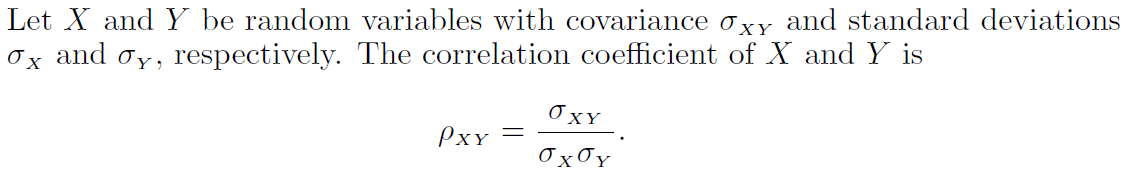 Notes:
Example
Find the covariance and the correlation coefficient of X and Y for the following joint distribution
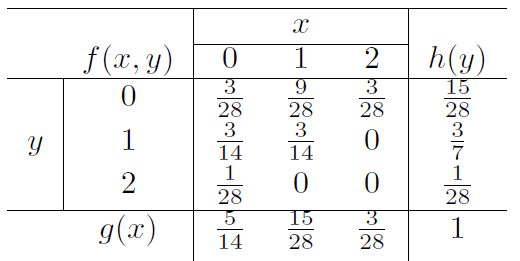 Solution:
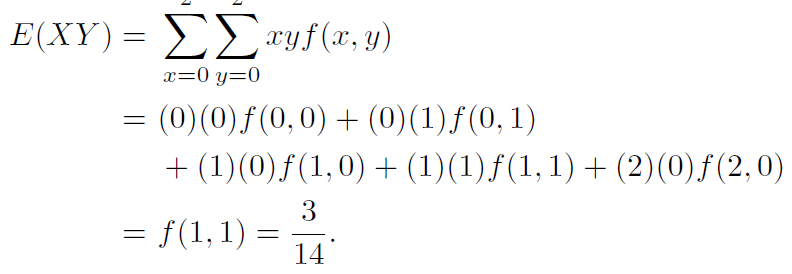 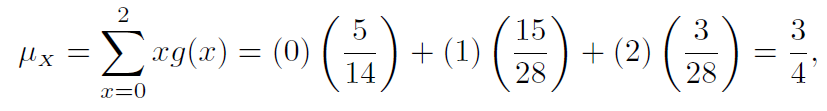 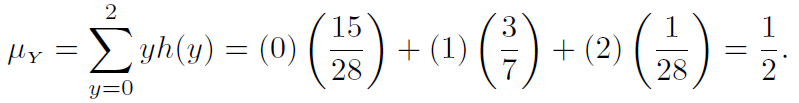 Therefore,
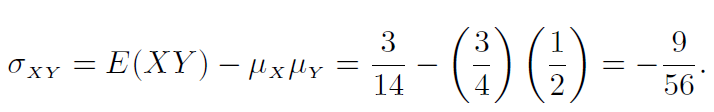 To calculate the correlation coefficient
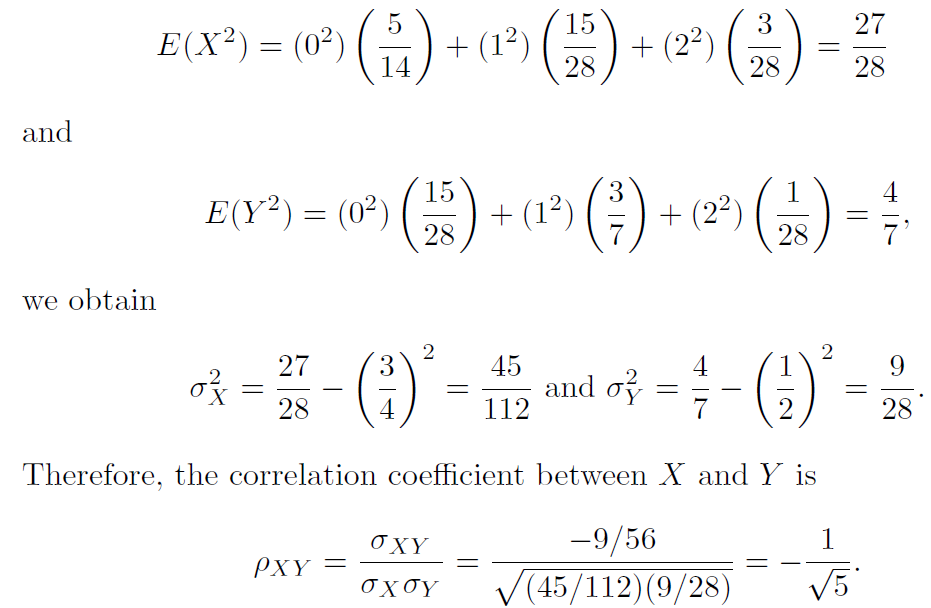 Example:
The fraction X of male runners and the fraction Y of female runners who compete in marathon races are described by the joint density function
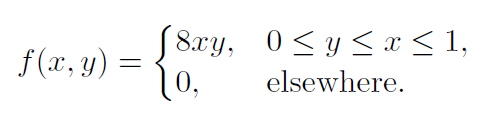 Find the covariance and the correlation coefficient
 of X and Y .
Solution:
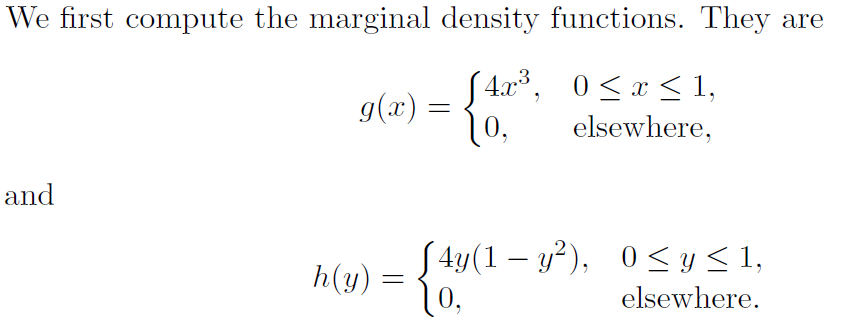 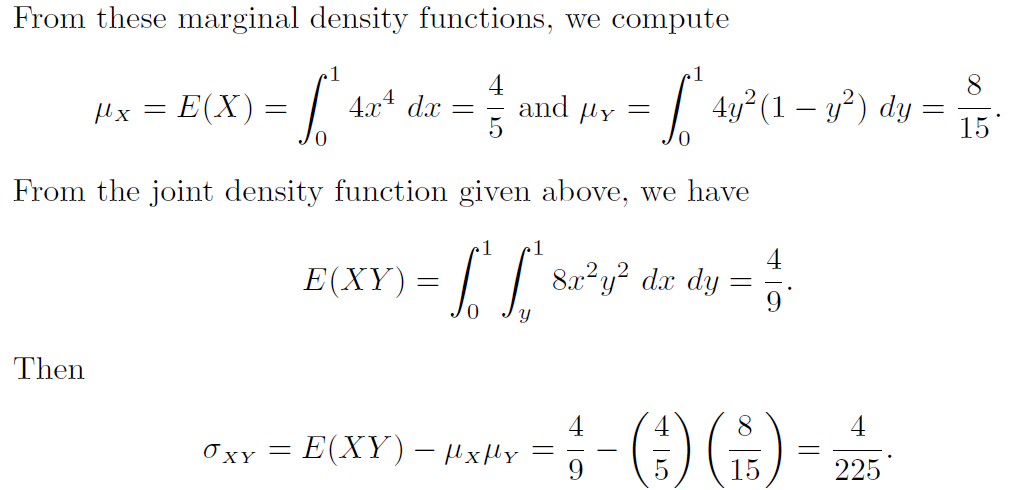 To calculate the correlation coefficient
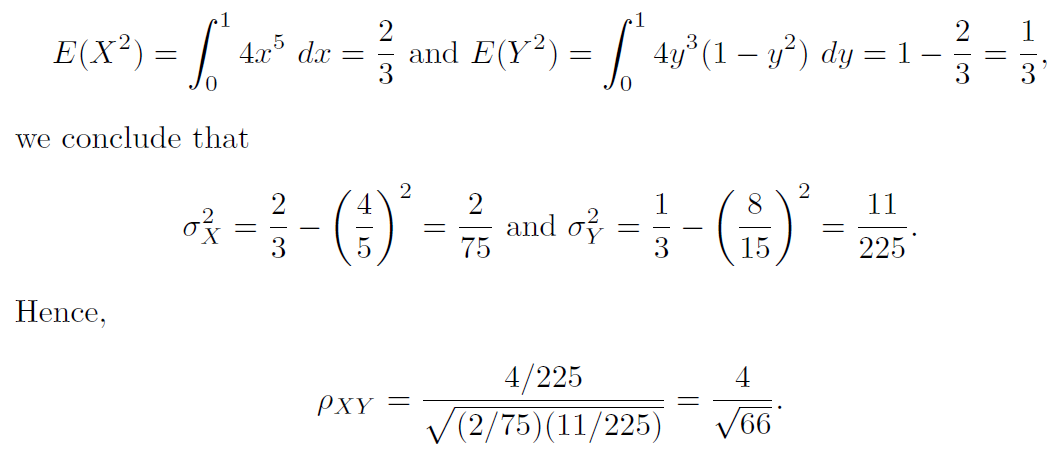